স্বাগতম
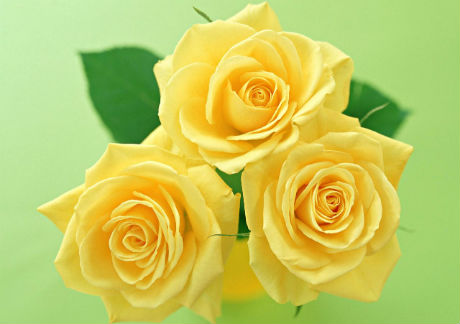 পরিচিতি
নামঃ ‡gv:Kvgiæ¾vgvb wjUb
পদবীঃইন্সট্রাক্টর(MwYZ) 
 UvsMvBj †UKwbK¨vj ¯‹zj I K‡jR,UvsMvBj |
শ্রেণিঃ নবম
বিষয়ঃ পদার্থ বিজ্ঞান - ১
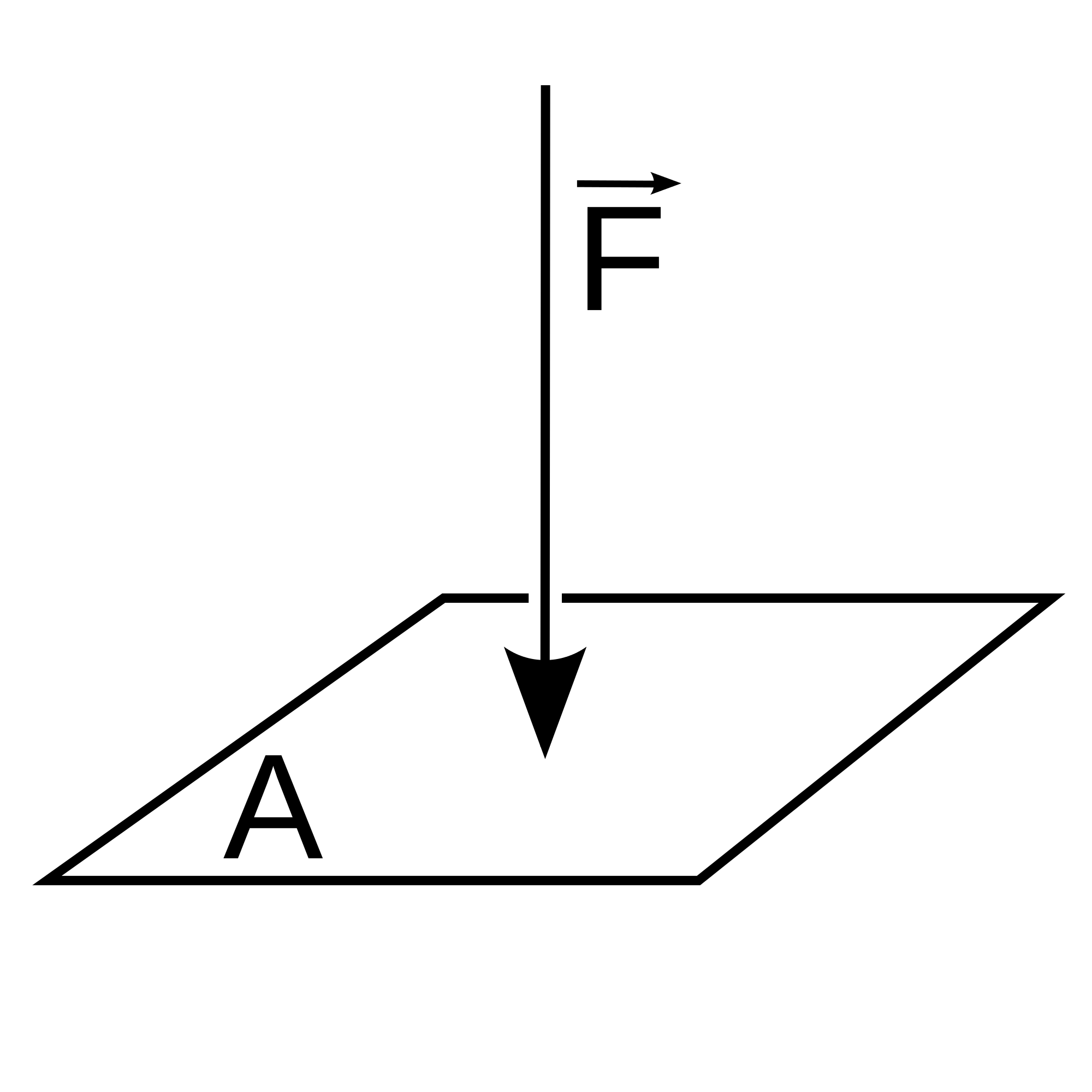 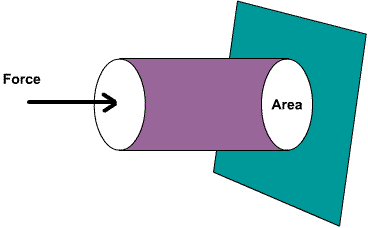 Force(F) = বল 
 Area(A) = ক্ষেত্রফল
চাপ = বল/ক্ষেত্রফল
শিখনফল
এই পাঠ শেষ শিক্ষার্থীরা....
চাপ কী বলতে পারবে 
চাপের একক নির্ণয় করতে পারবে
চাপের মাত্রা সমীকরণ নির্ণয় করতে পারবে
চল একটি ভিডিও দেখি
চল আরো একটি ভিডিও দেখি
মূল্যায়ন 

চাপের আন্তর্জাতিক একক কী? 
চাপের  আন্তর্জাতিক একক ও সি জি এস একক এর মধ্যে সম্পর্ক বের কর
দলীয় কাজ
এক ব্যক্তি ১০ কেজি চাউল একটি পাটের ব্যাগে করে বহন করলেন, সম পরিমান চাউল একটি প্লাস্টিক শপিং ব্যাগে করে বহন করলেন তিনি খেয়াল করলেন প্লাস্টিক শপিং ব্যাগে করে চাউল বহন করাতে তিনি তার হাতে বেশ ব্যাথা অনুভব করলেন কেন?
বাড়ির কাজ
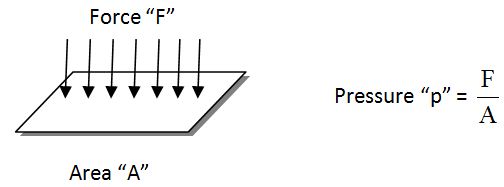 ৩ বর্গসেমি ক্ষেত্রফলের উপর যদি ৯০ নিউটন বল প্রয়োগ করা হয় তবে ঐ ক্ষেত্রের উপর চাপ কত হবে?
ধন্যবাদ
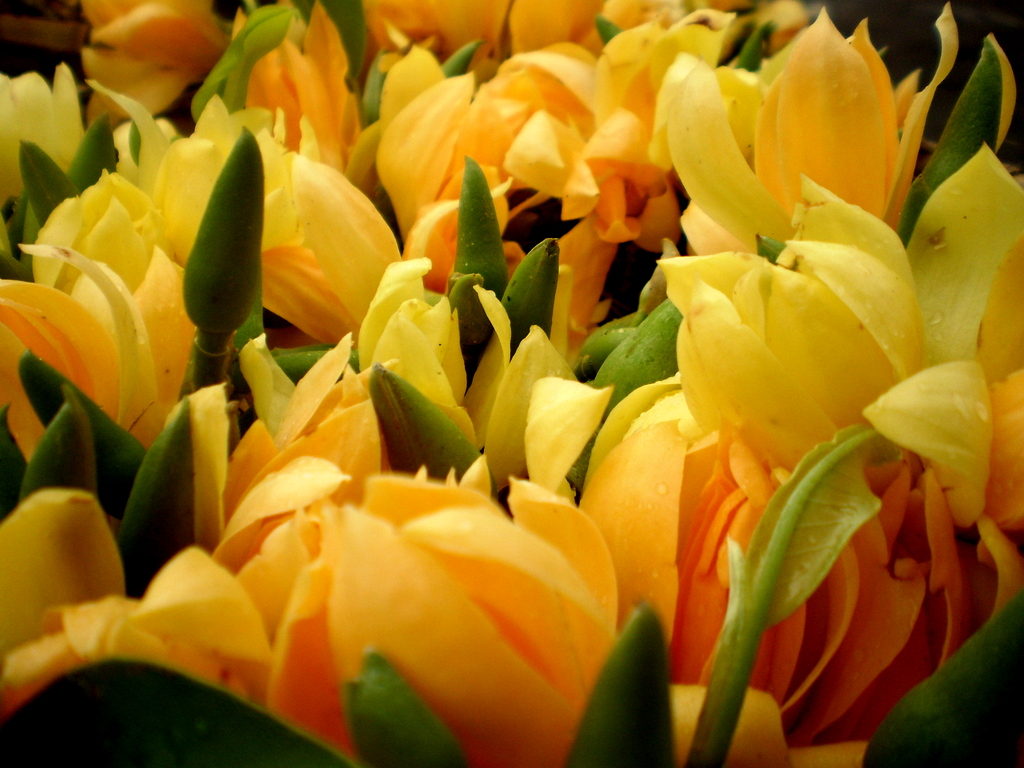